Society Executive Financial Guide
Not a Treasurer? Not a problem.
Credits:Tammy Maniou, DSU VPI 2022-2023
Special thanks to:Henry Amin, DSU VPFO 2022-2023
Introduction
This guide is meant for executives that don’t have a Treasurer/VPF role in their Society but want to have a better understanding of how their Society’s finances work.
A Treasurer may find this presentation useful when trying to communicate what support they need from the rest of their team, or when drafting their transition report.
For further inquiries, you should reach out to the DSU VPFO at dsuvpf@dal.ca
Responsibilities – Society Types
Responsibilities – Joint Stocks
Responsibilities – Insurance Policies
How to get funding (1)
How to get funding (2)
How to get funding (3)
What is a good sponsorship contract supposed to include?
Bank letters
Fiscally Responsible Habits for Execs
Keep proof of all transactions made by and for your Society. This includes:
Receipts
Invoices
Cheques
Screenshots from e-transfers (along with a note of what it is for)
Read what you sign! Communication/math errors happen. Multiple people should check documents to ensure everything is ok. You need to fix issues before proceeding further. Things to look for are:
If the math was done correctly on a document
If the dollar amount matches what you were told or expected
If taxes were applied and if they were accounted for during budgeting
Keep track of where your money is going! This will help with spending money appropriately and ensuring you won’t be charged twice for something.
Do you know which cheques need to be sent out and when, and which ones are already out?
Do you need to make a deposit for a purchase?
Are you following your budget? If not, why? How can you get back on track?
You need to set up expectations between your team and your membership.
Establish a process for requesting and receiving reimbursements from others.
Ensure everyone is following the process, and that people are being properly compensated in a timely manner.
Remember: as a Society, you have access to more money than each individual member does. Assess which purchases need to be made by you or if a member can do it for you and be compensated later.
Budgeting: How to do it right
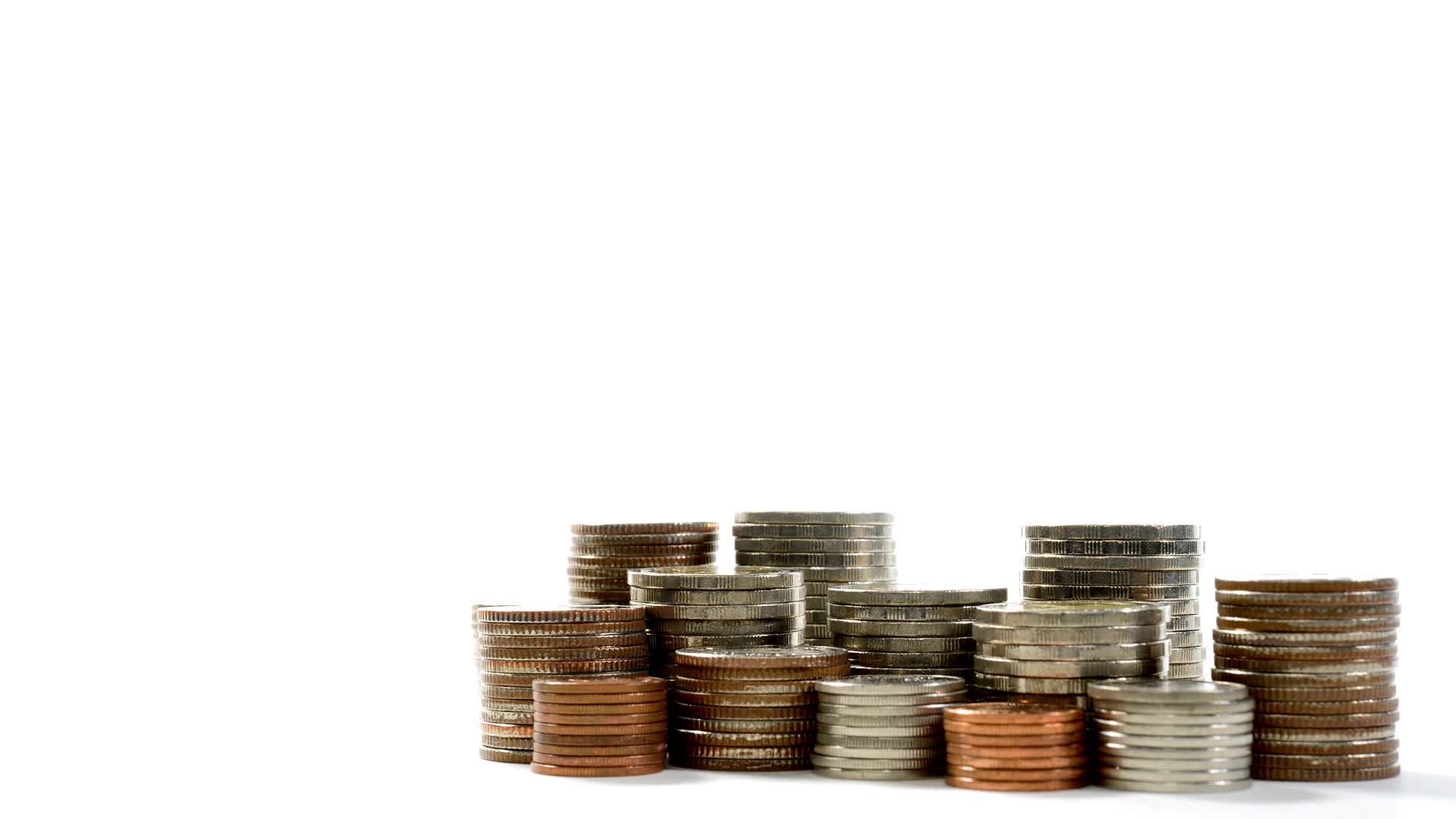 Step 1: Funding/Income
Determine your key sources of income. You may find this info on last year’s budget. Sources of income could include:
Think about ways to get more funding.
Pro-tip: Create your budget based on your confirmed income; make additional plans based on money you may potentially receive.
Regular fundraising events
Faculty and Levy Societies: Student fees
Constituent Societies: Faculty Society fees
Donations, trust funds, member fees, etc.
E.g.: Constituent Societies should make plans based on the fees they usually get from their Faculty Society and think later how to use windfalls (say, from merch sales).
Step 2: Expenses/Spending
Step 3: Balancing your budget
A Treasurer’s responsibilities